GBM Case Studies
Dr Janet Schloss (PhD)
Clinical Research Fellow
Faculty of Health
Background
Why did I start a Phase 2 Trial on
Immune 12?
3
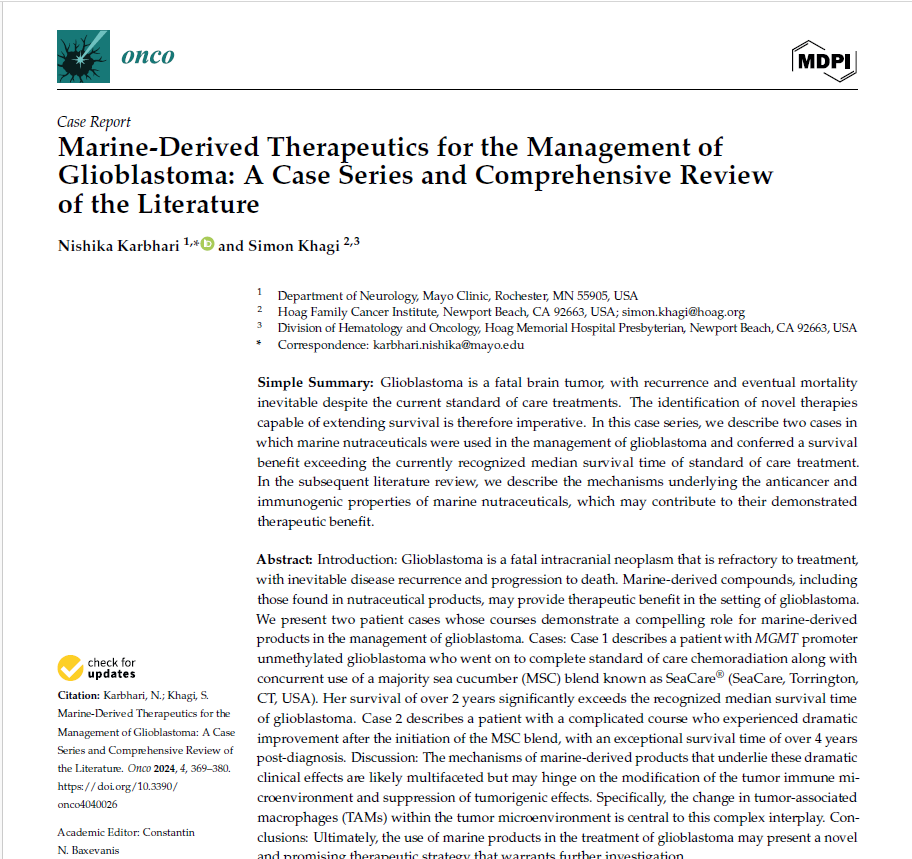 Background
Two case studies will be discussed who commenced taking IMMUNE-12 at different times
3
Case Study 1
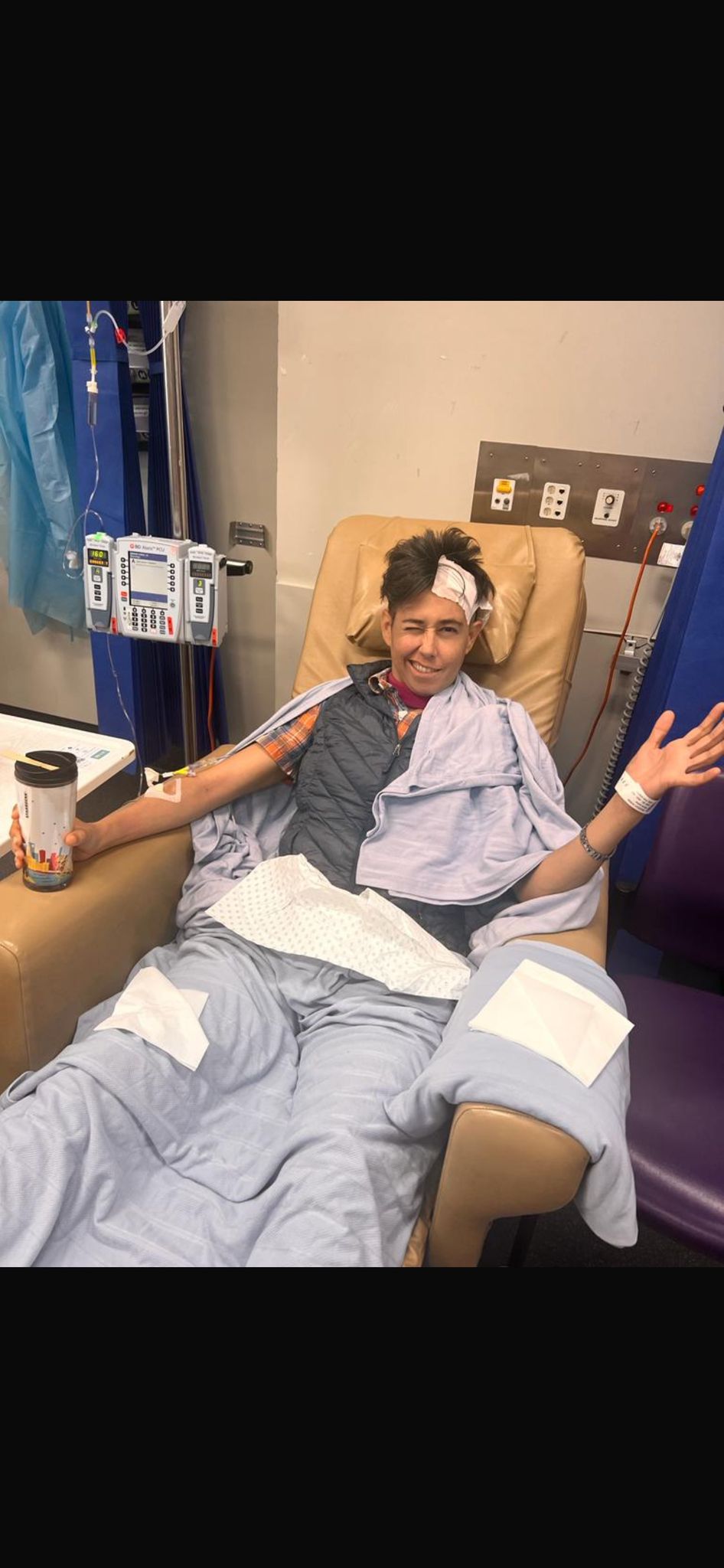 5
Case Study 1
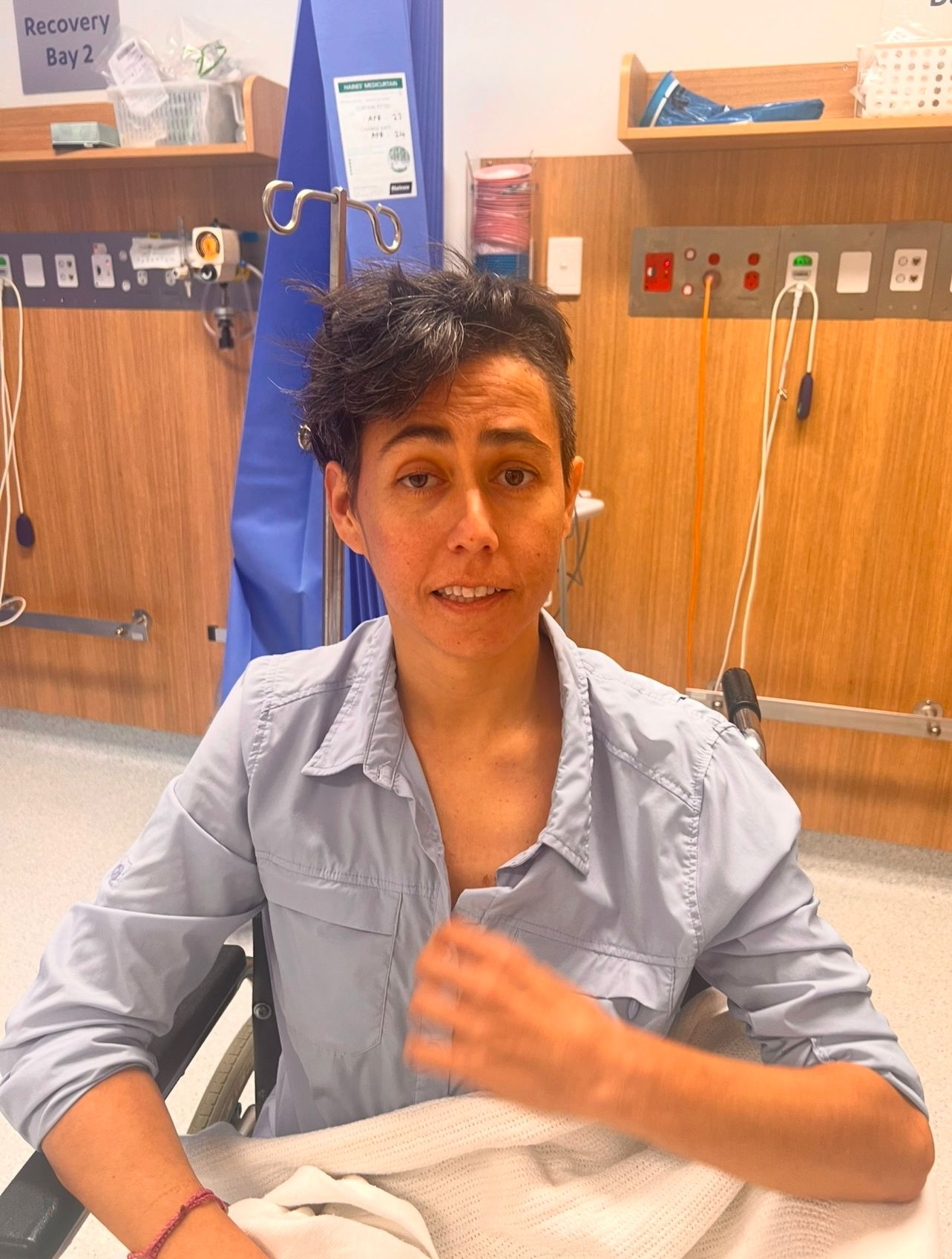 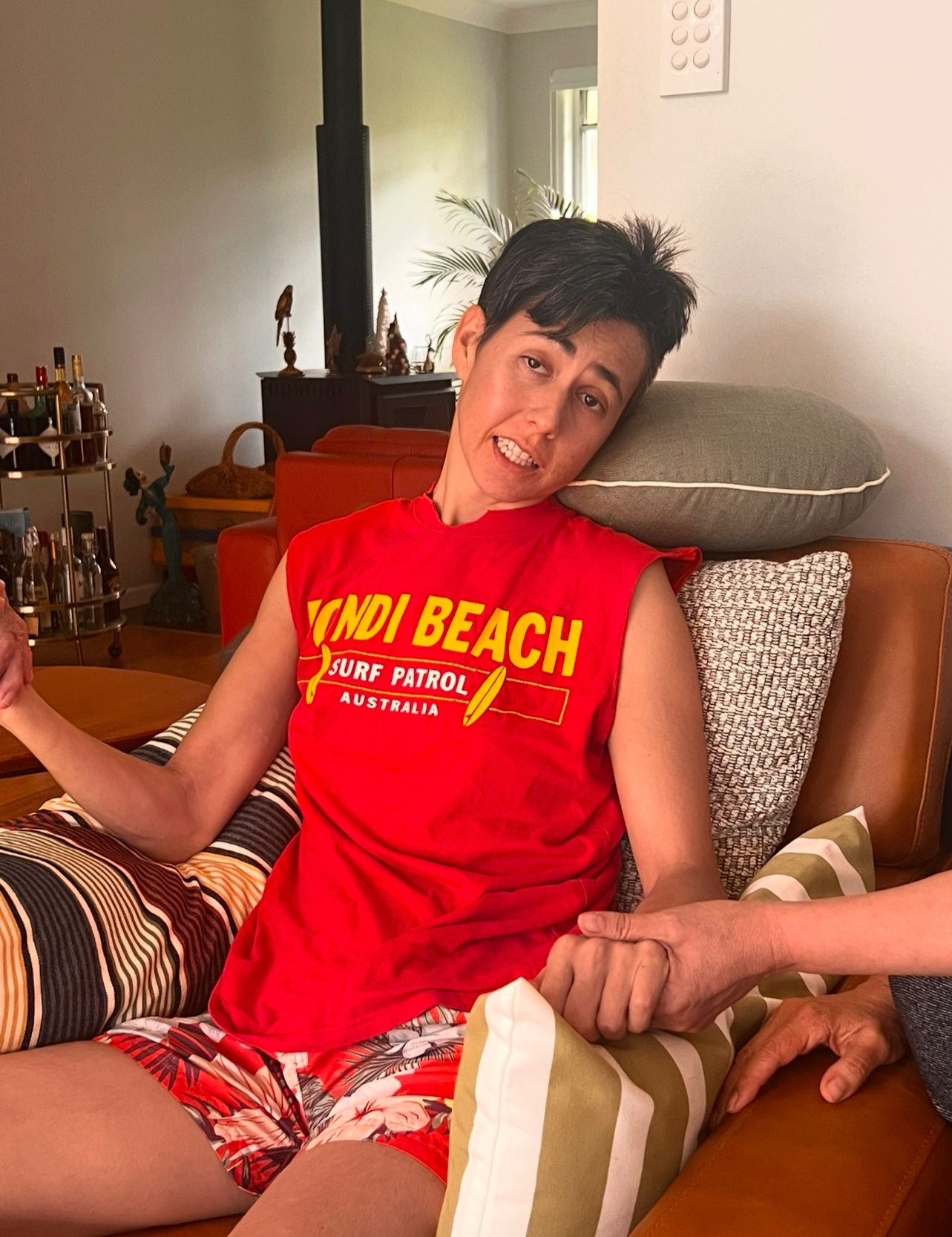 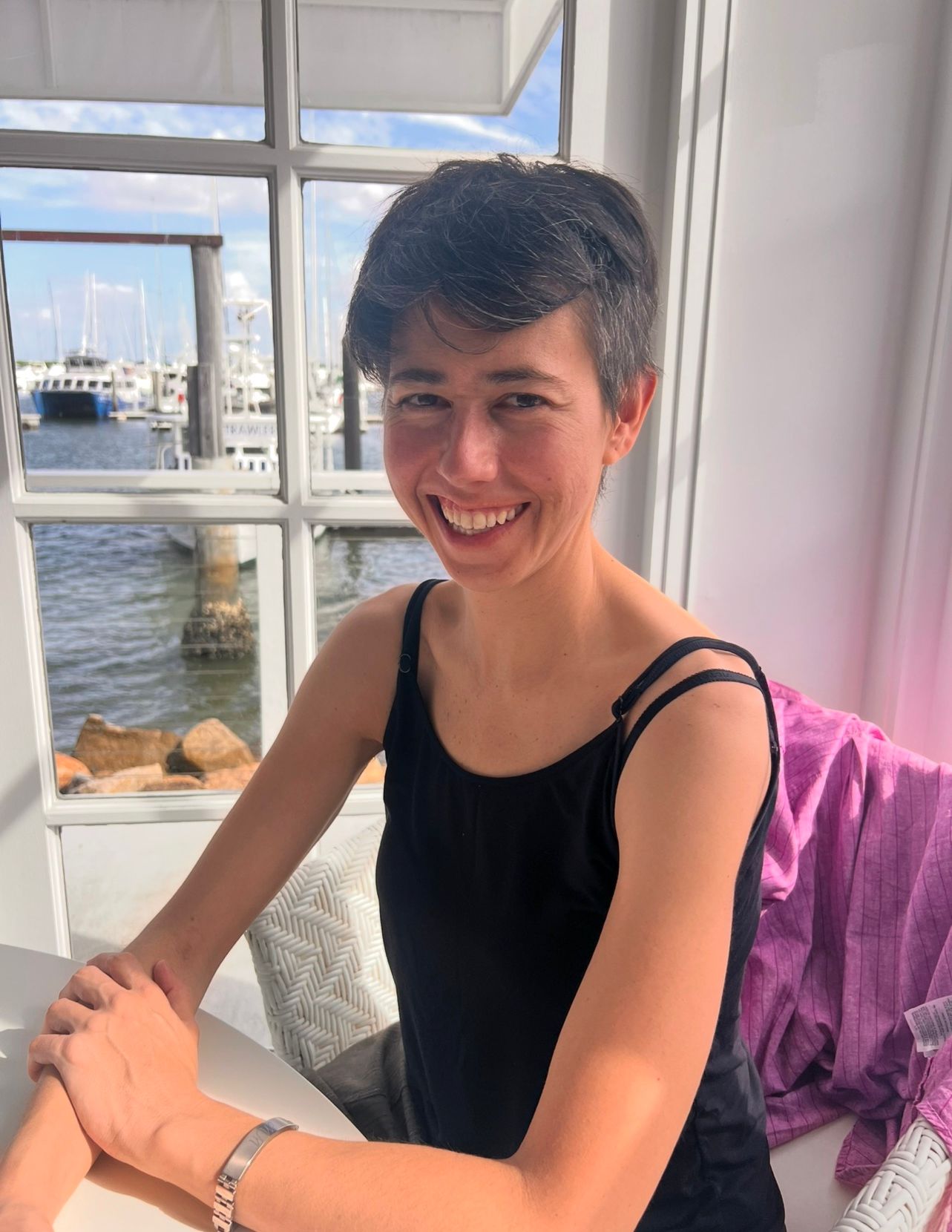 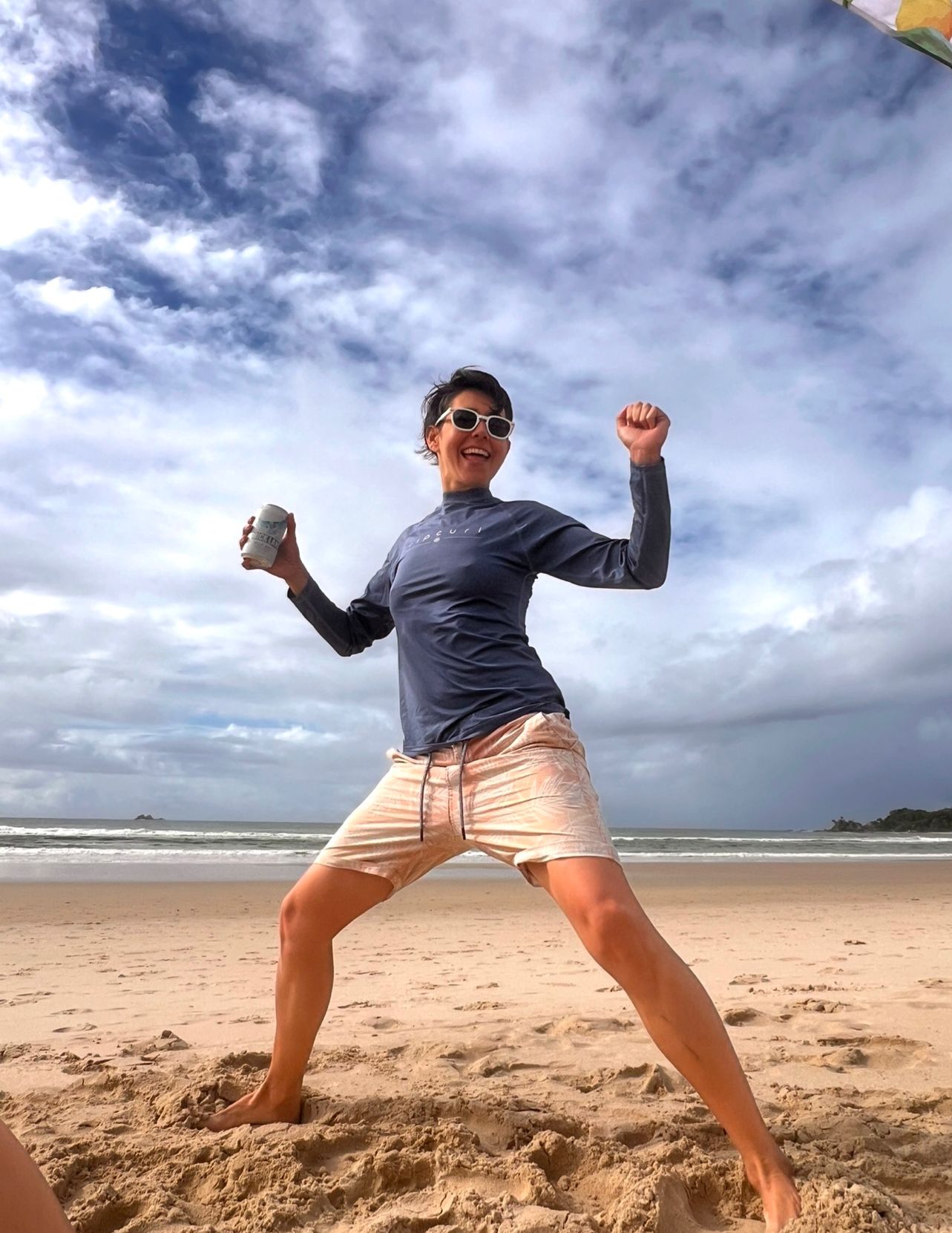 Case Study 1
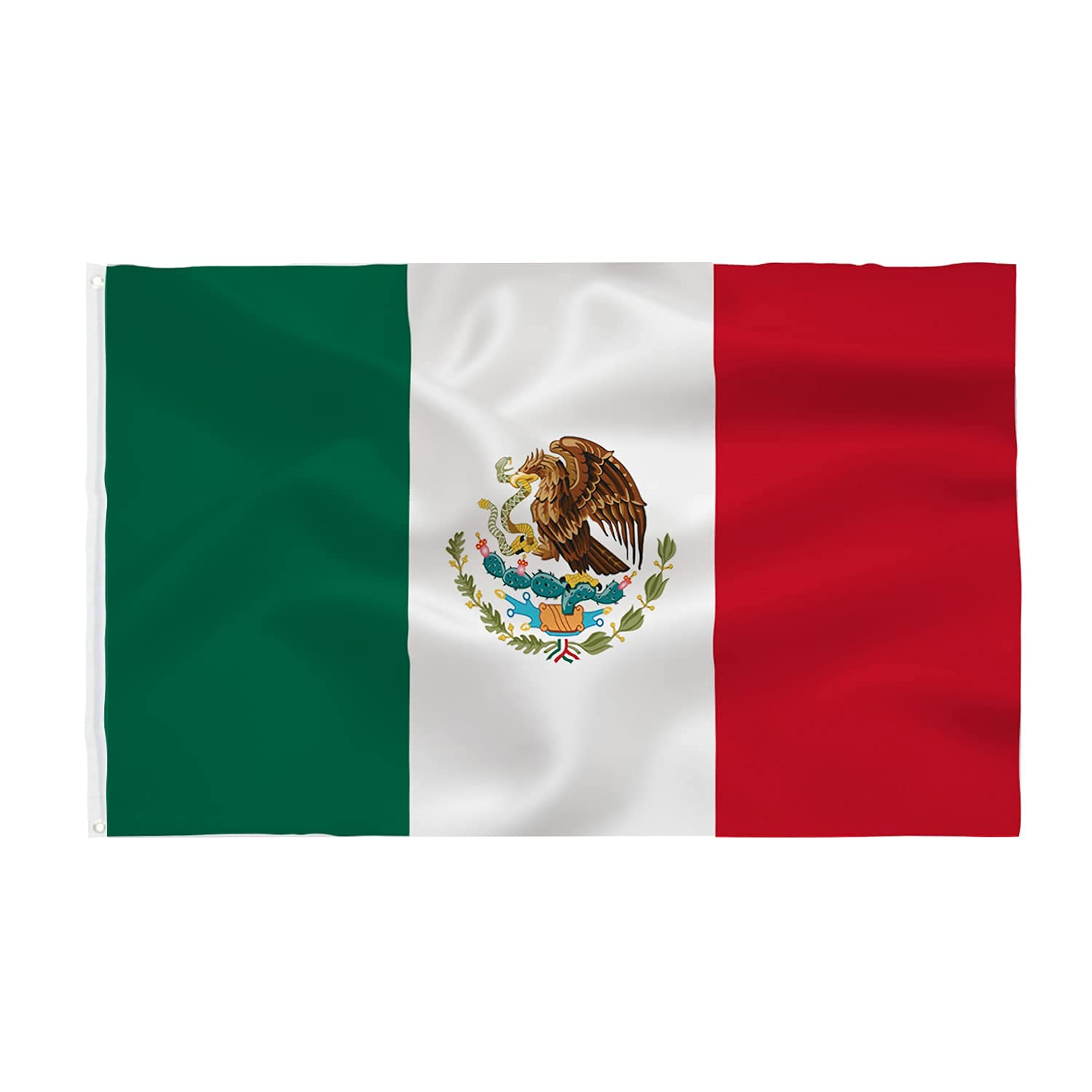 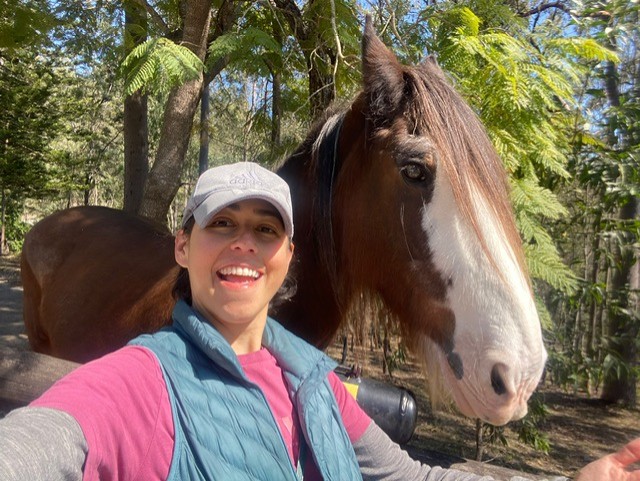 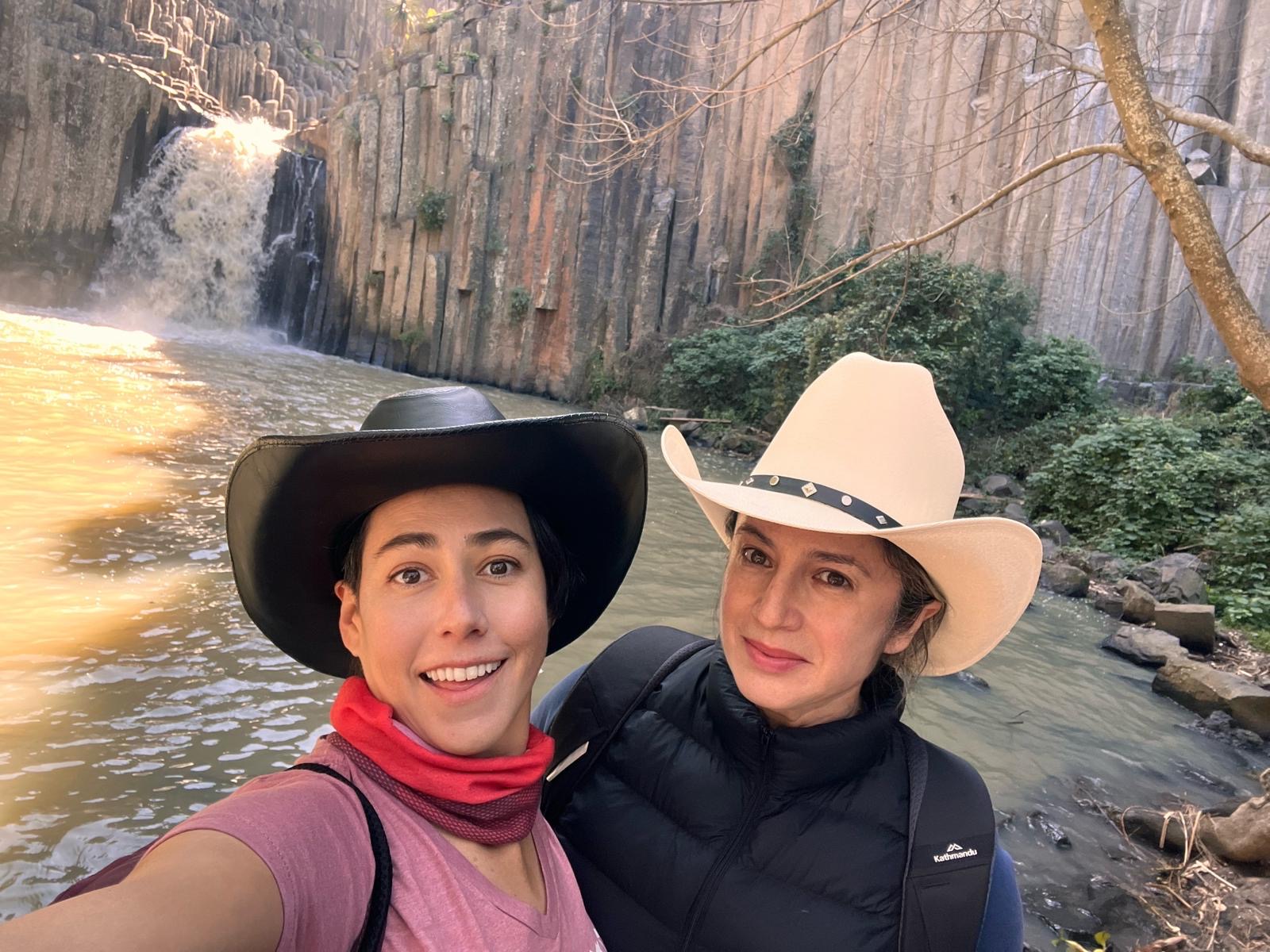 7
Case Study 1
MRI 7th November 2023
Initial MRI 30th June 2022
MRI 29th December 2023
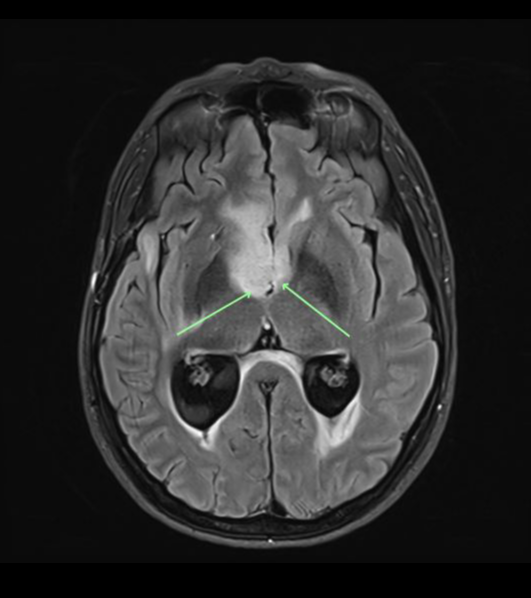 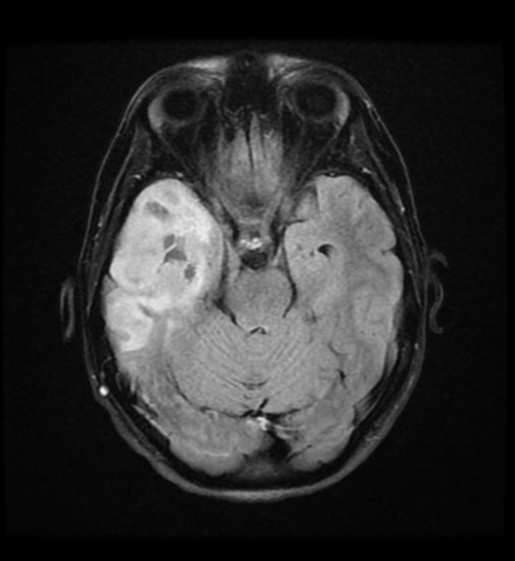 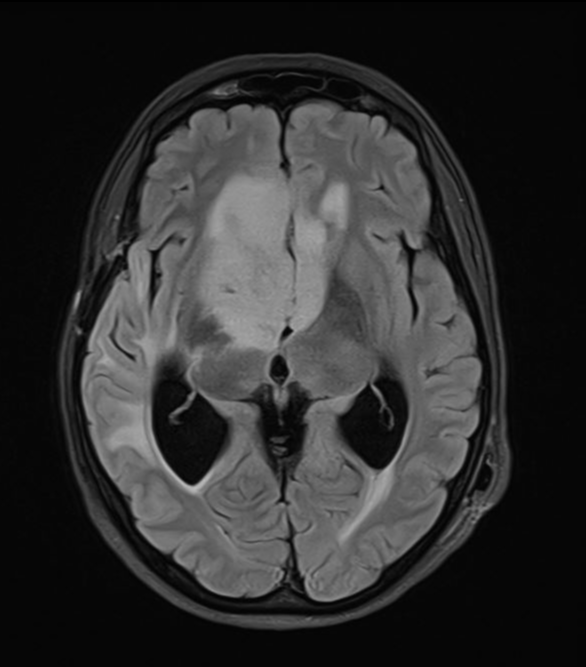 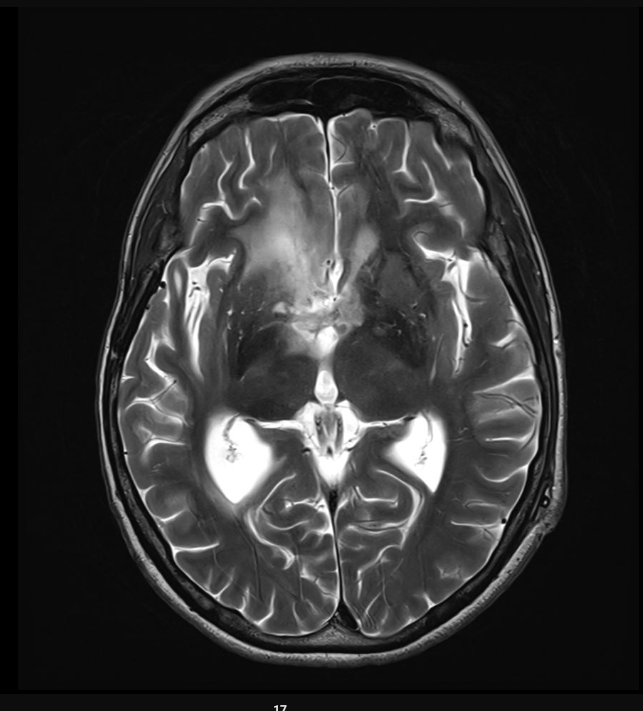 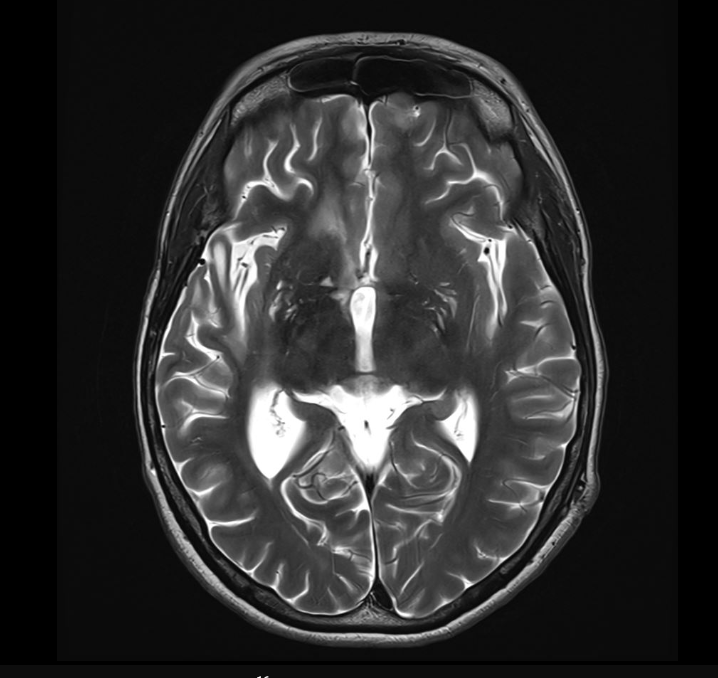 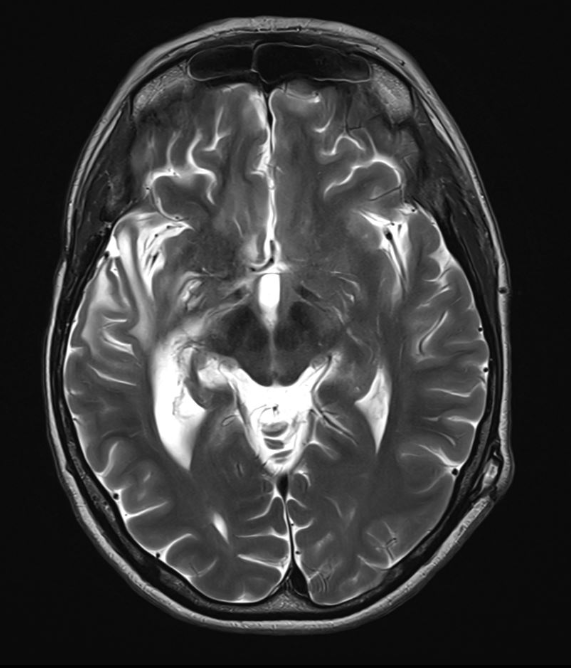 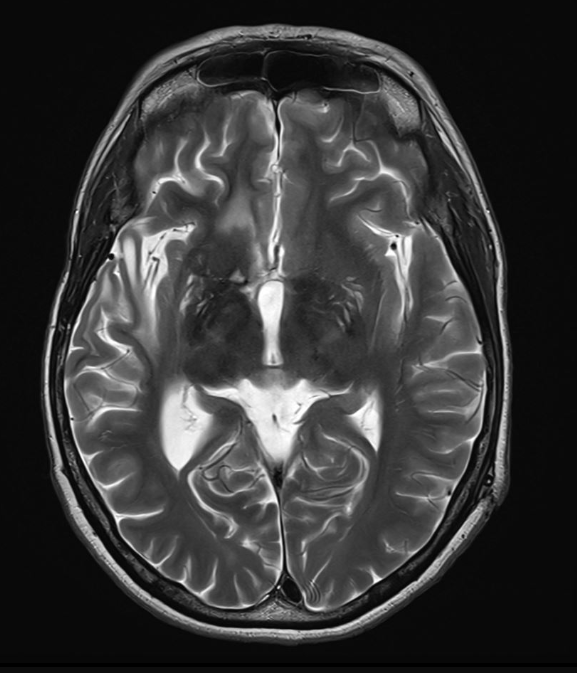 6
MRI 23rd May, 2024 - NED
MRI 16th August, 2024 - NED
MRI 8th November, 2024 - NED
MRI 10th February, 2024
Case Study 2
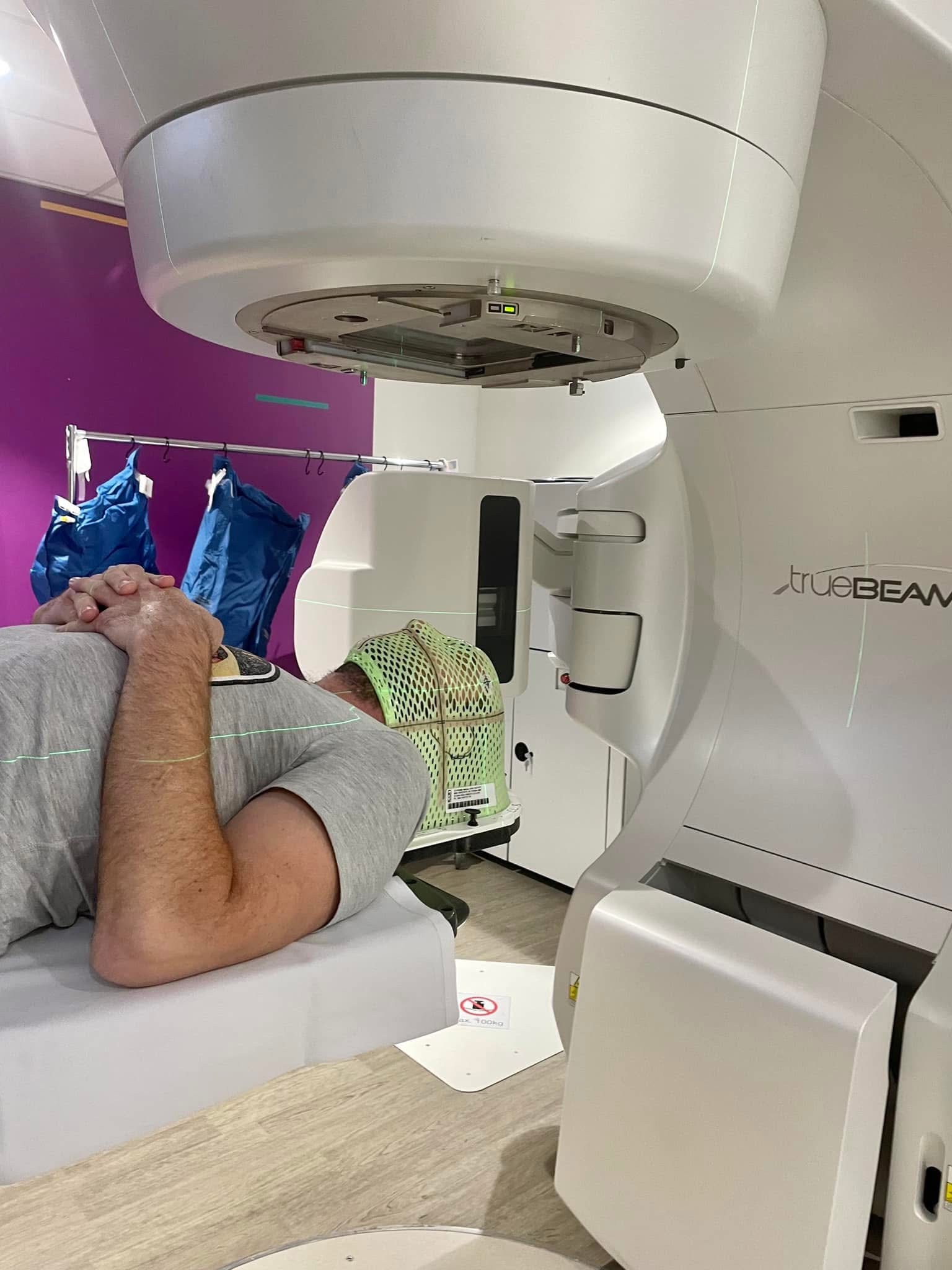 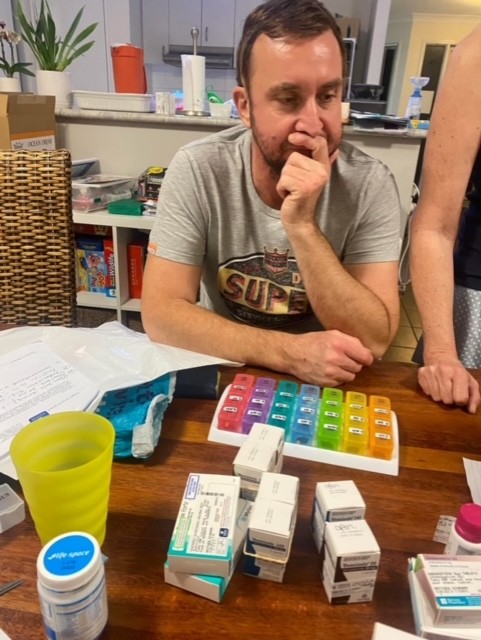 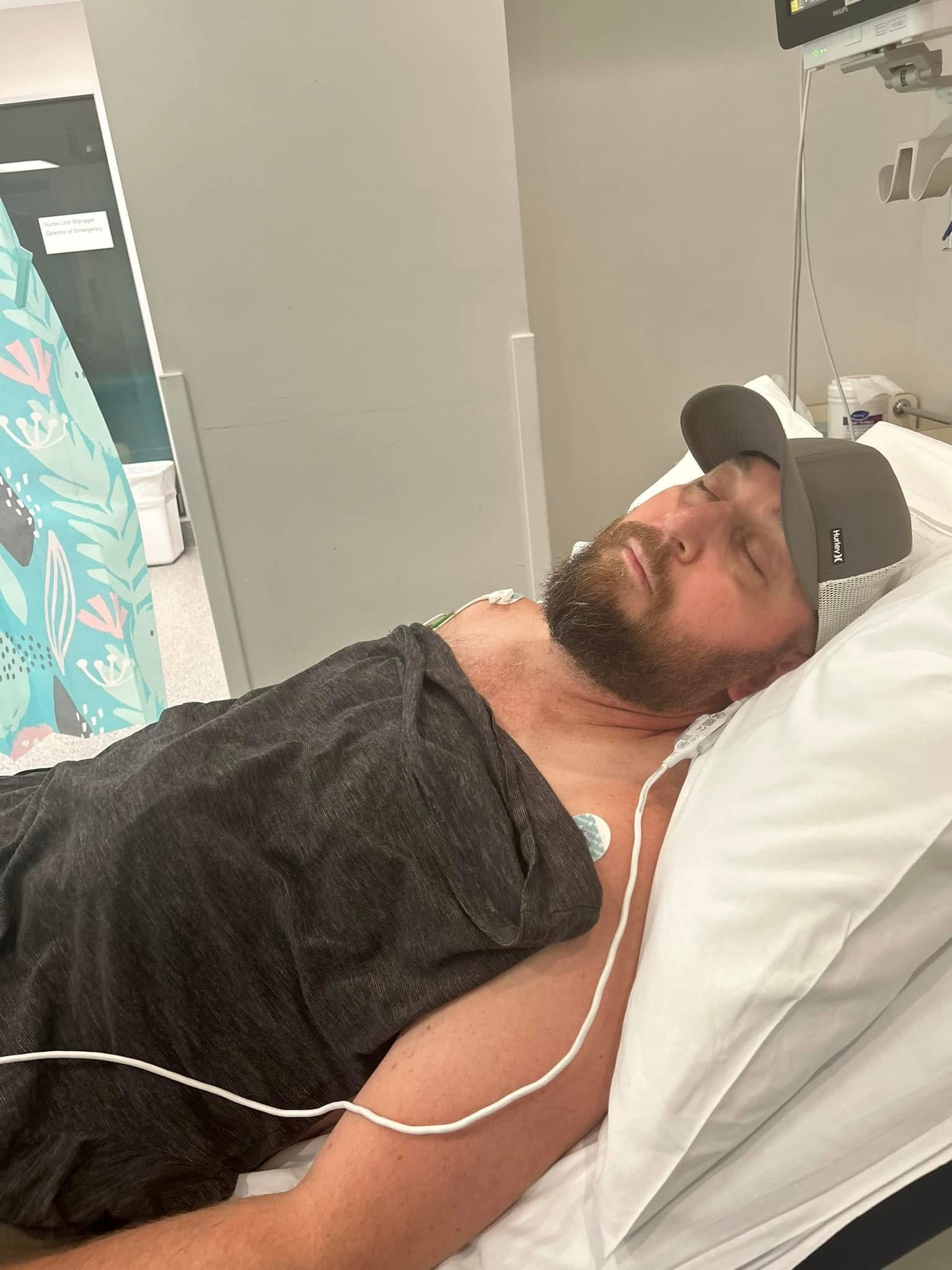 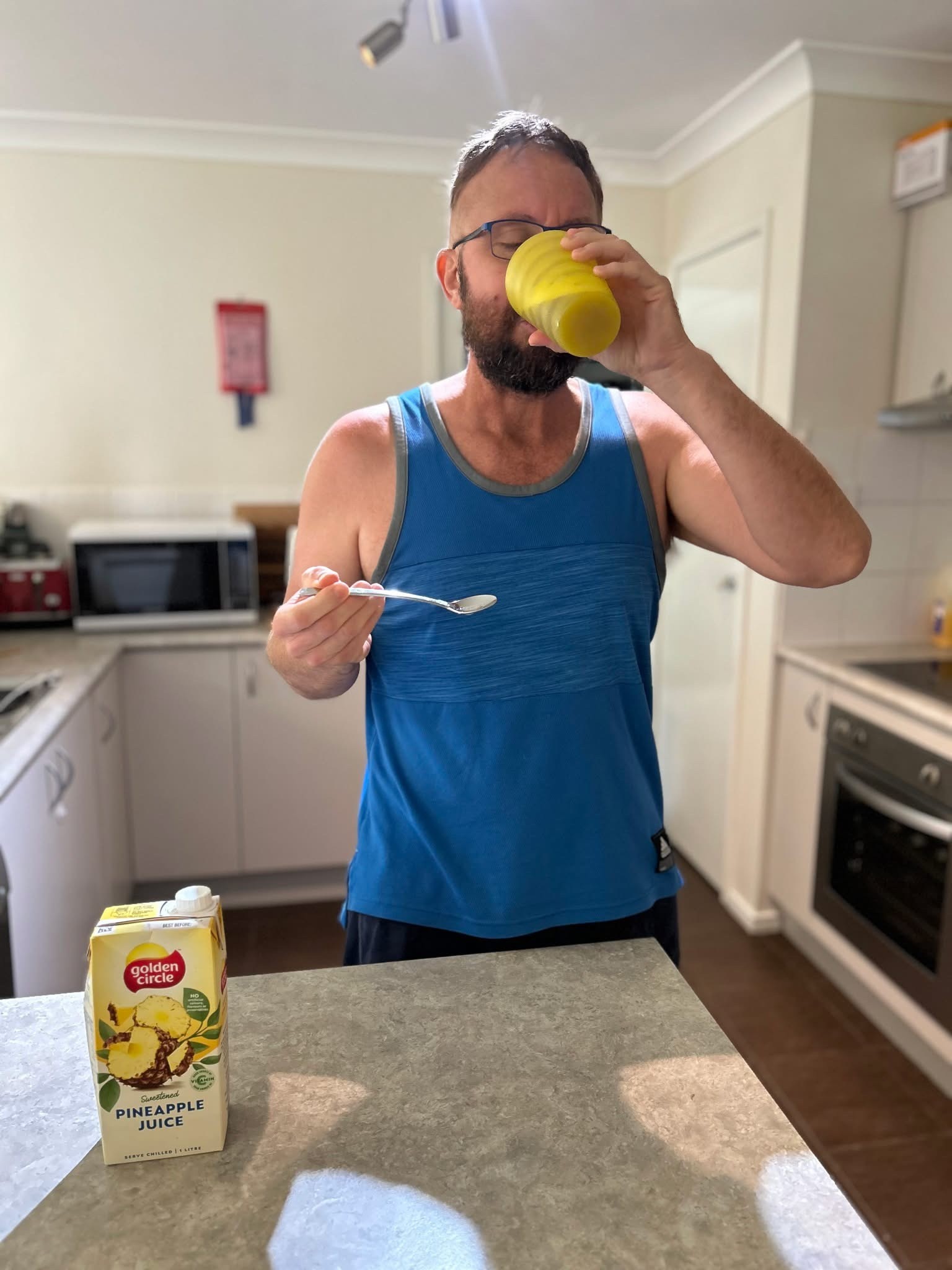 8
Case Study 2
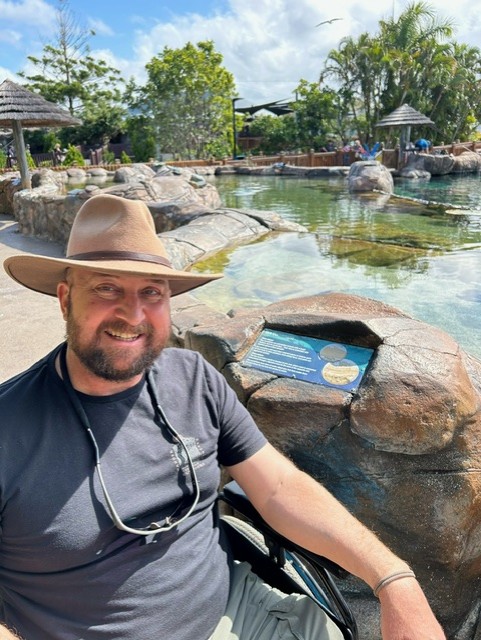 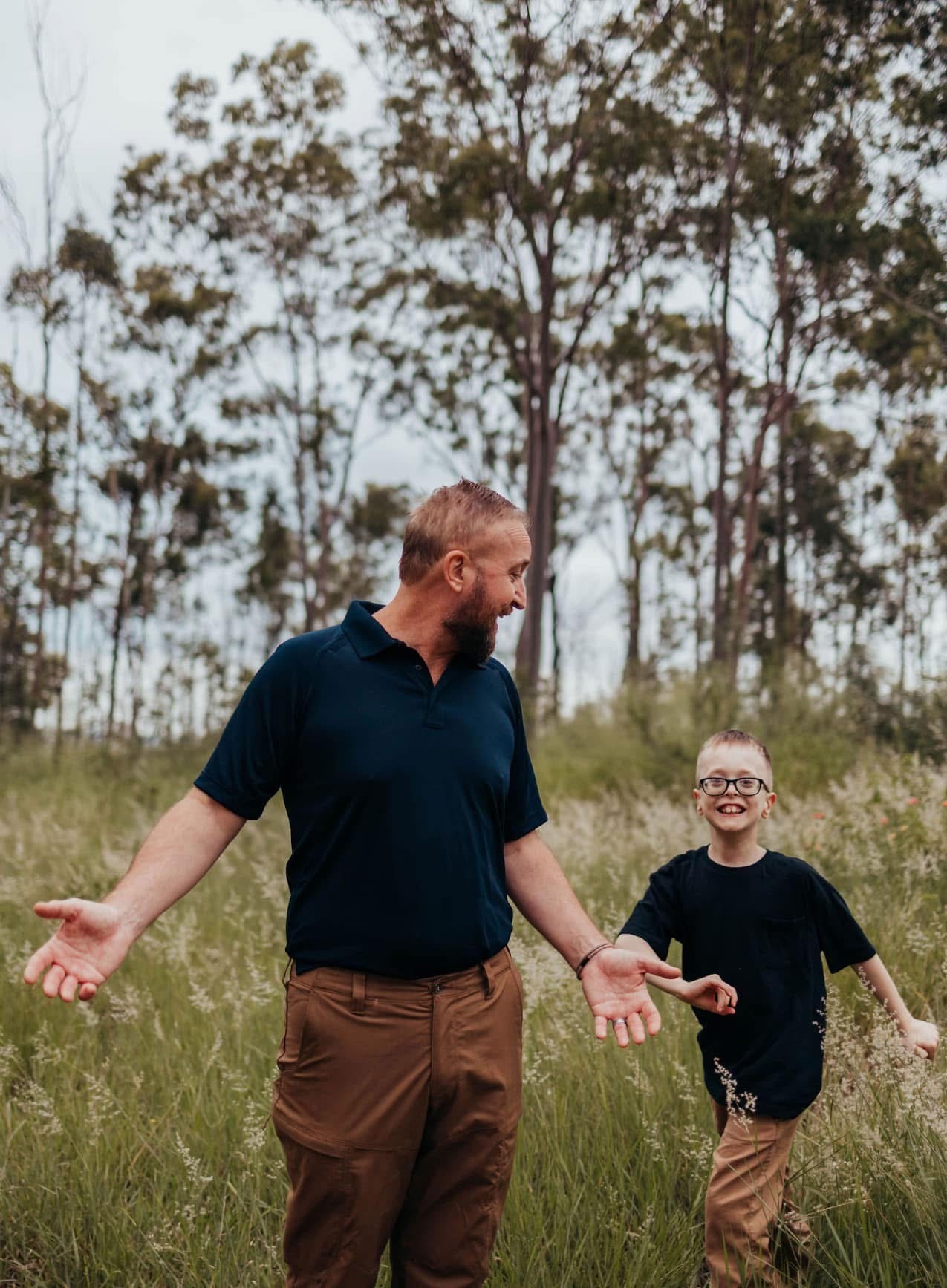 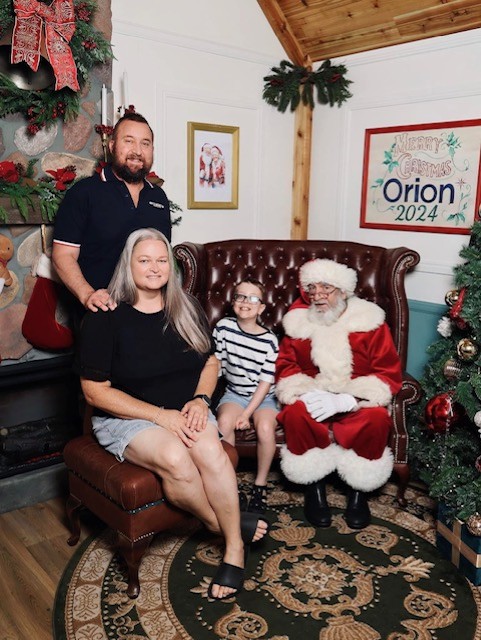 9
Case Study 2
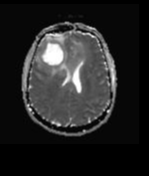 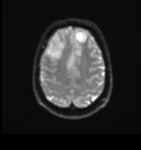 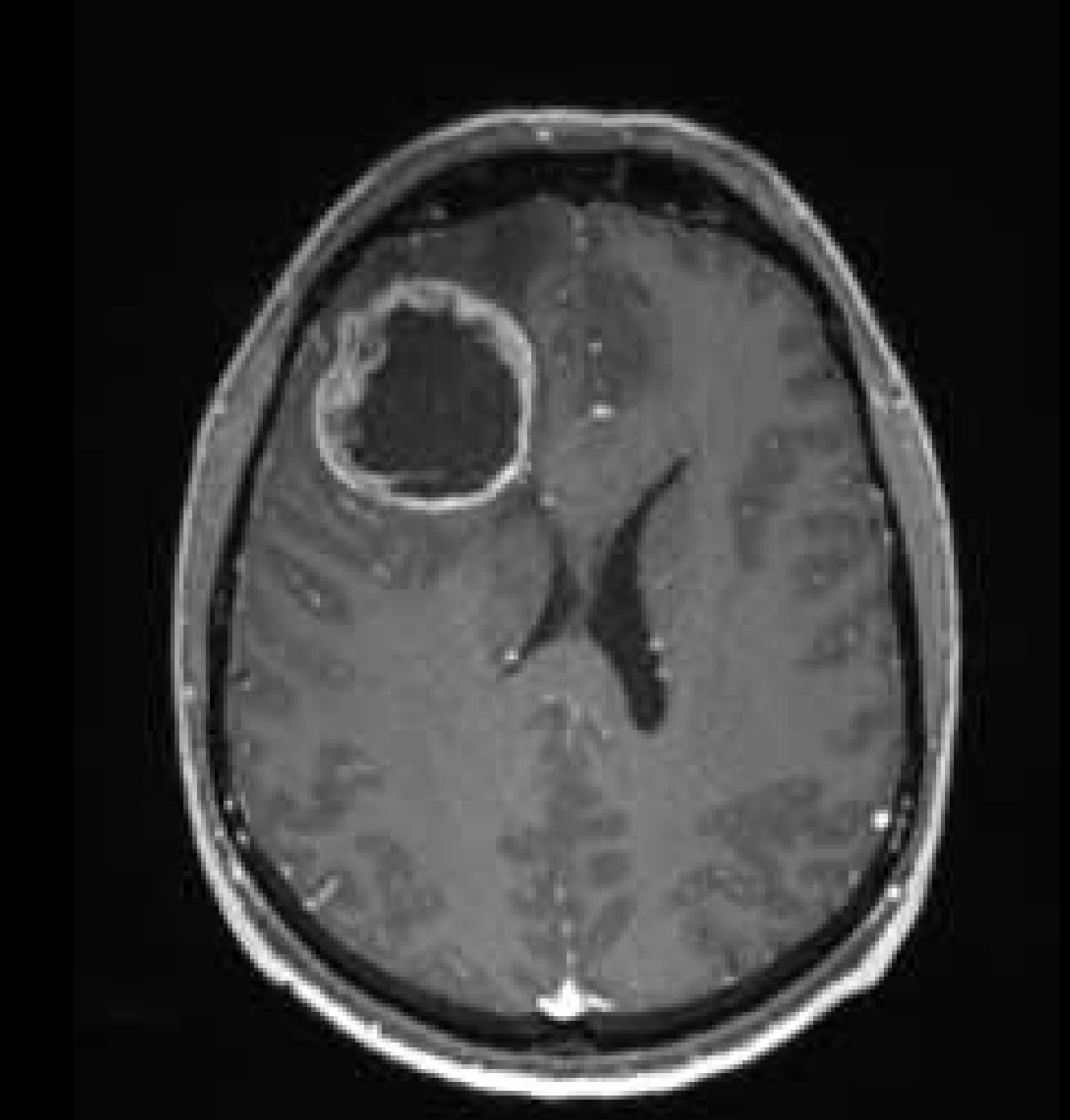 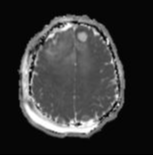 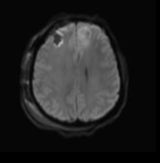 Left lobe November 2023
Right lobe 30 August 2023
Left lobe, CC 30 August 2023
Right lobe November 2023
Left lobe, CC November 2023
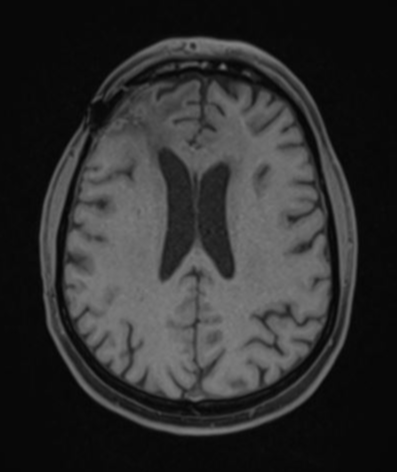 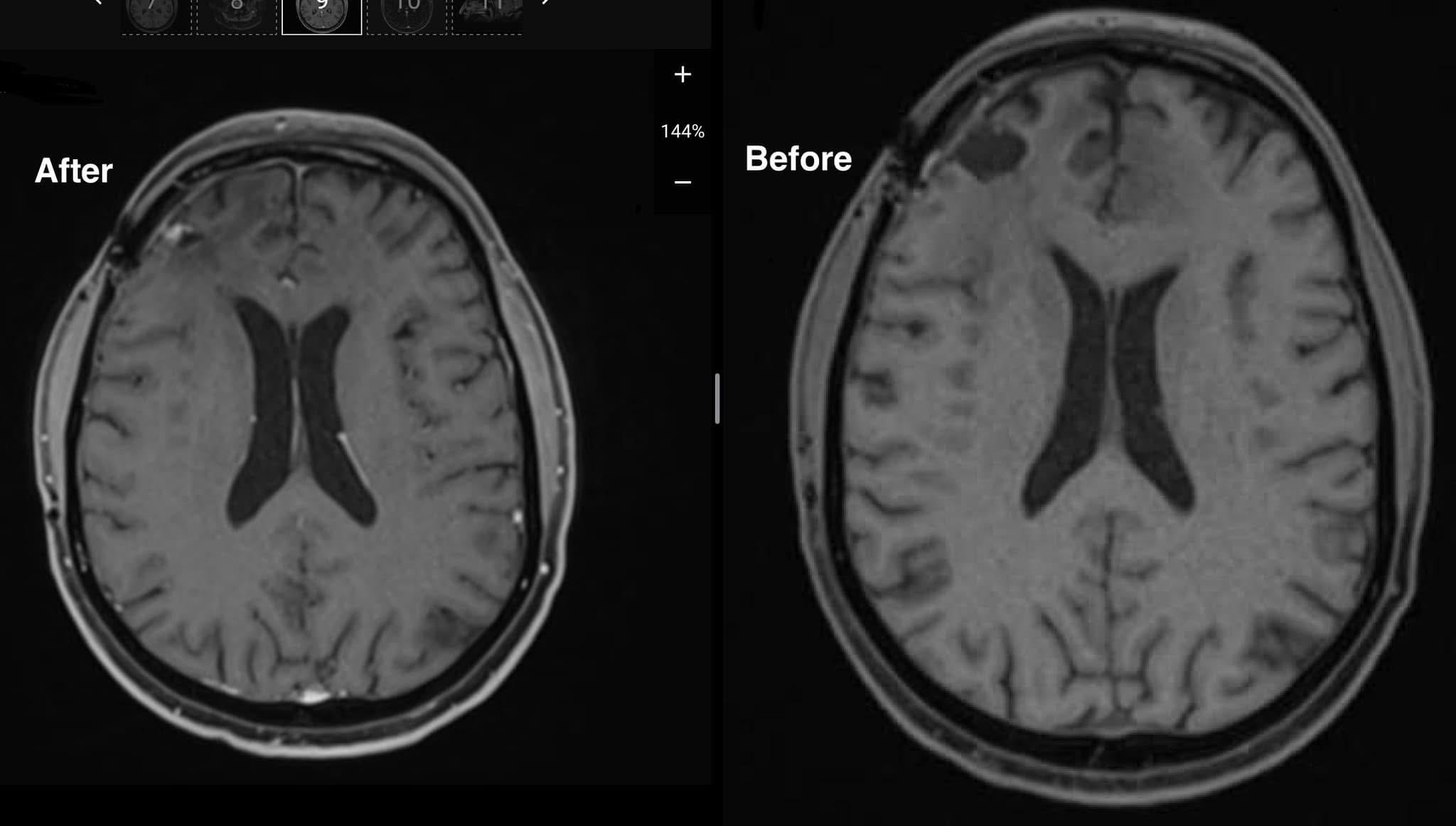 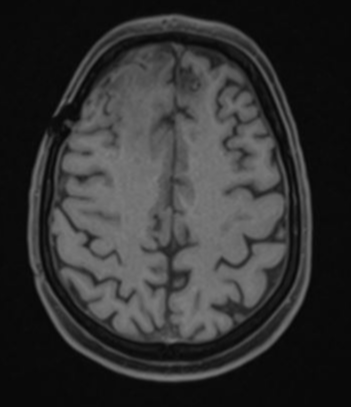 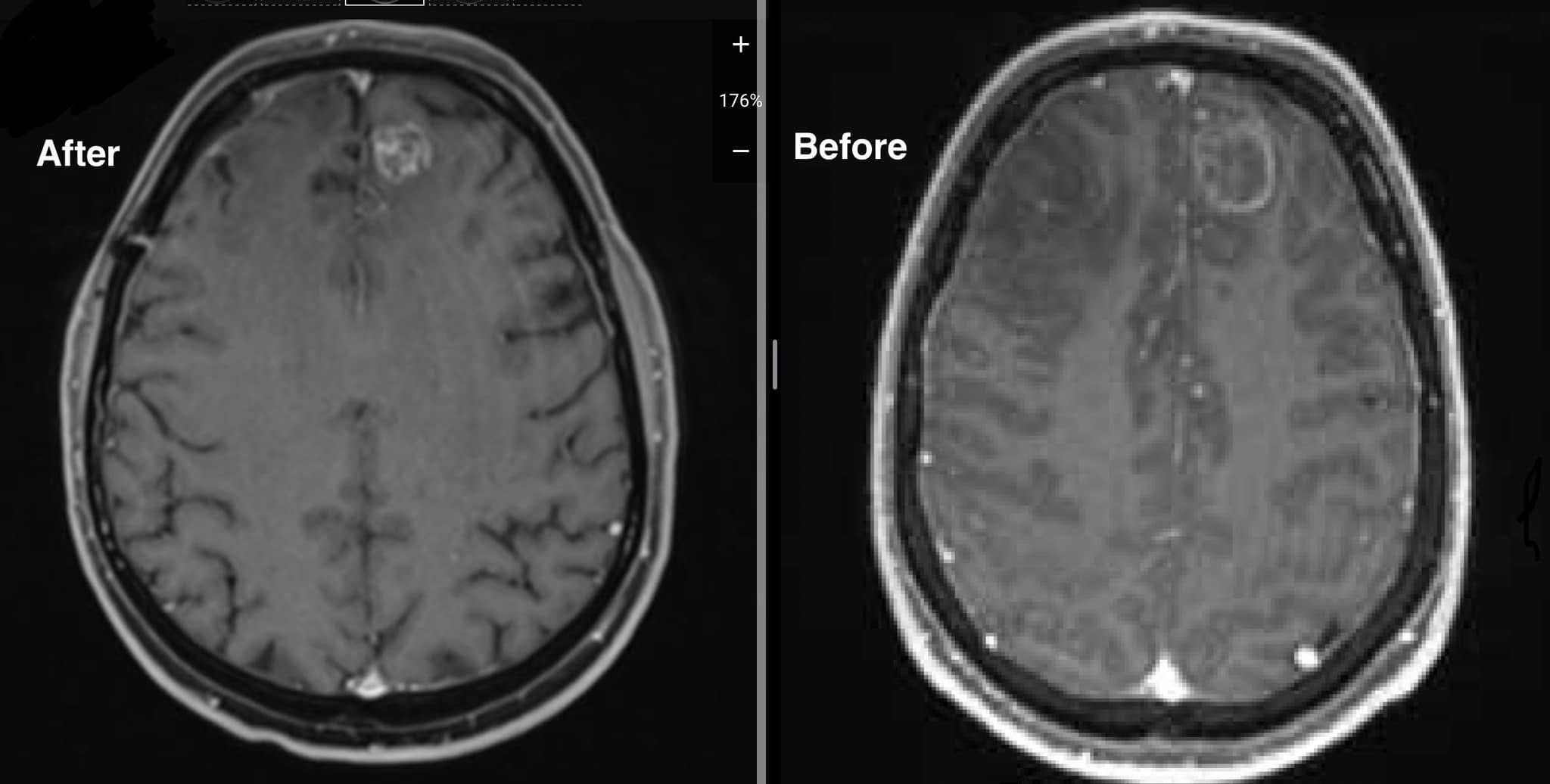 12
Left lobe Nov 2024
Right lobe Nov 2024
Left lobe May compared to Feb 2024
Right lobe May compared to Feb 2024
Phase 2 Clinical Trial
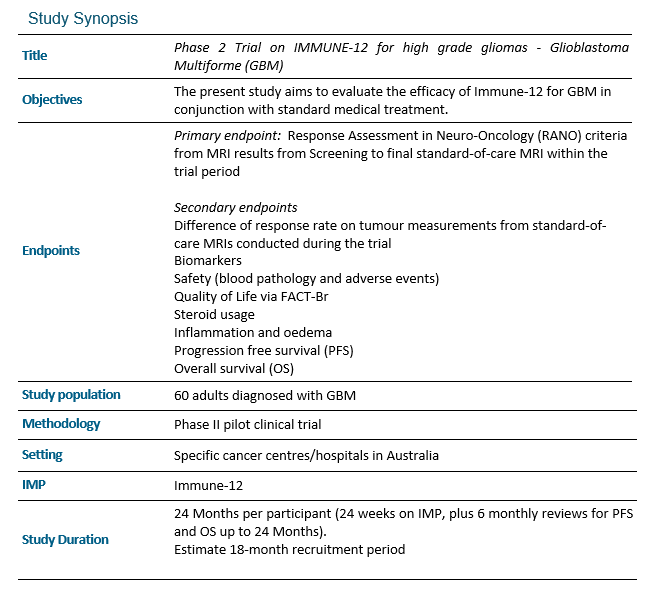 [JT1]Can we just ask permission to review medical records to get this info, rather than making phone calls?
 [JS2]yes
13
HREC: 2024/ETH02100
ANZCTR:  ACTRN12624001484538
Conclusion
IMMUNE-12 shows potential as a novel agent as an adjunct for GBM treatment

Phase II trial in Australia has ethics approval and has commenced

More research is required